The Five Wishes of Mr. Murray Mcbride
2/26/21
Goals:
Ted: sustain reading for 15 minutes
Elizabeth: take notes and/or read chapter twice
Bob: reading without audio, reading in the morning 
Larry: finding your own reading errors before cued 
John: Greater understanding of passage without needing to read it multiple times. Read key parts for a second time
Chapter 13 Summary
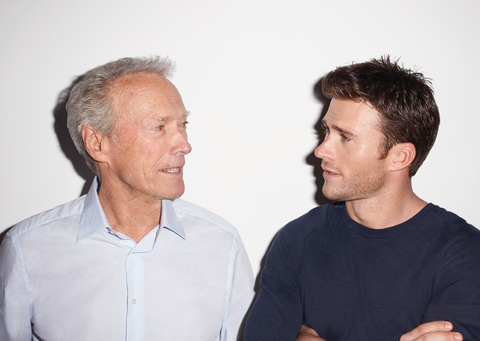 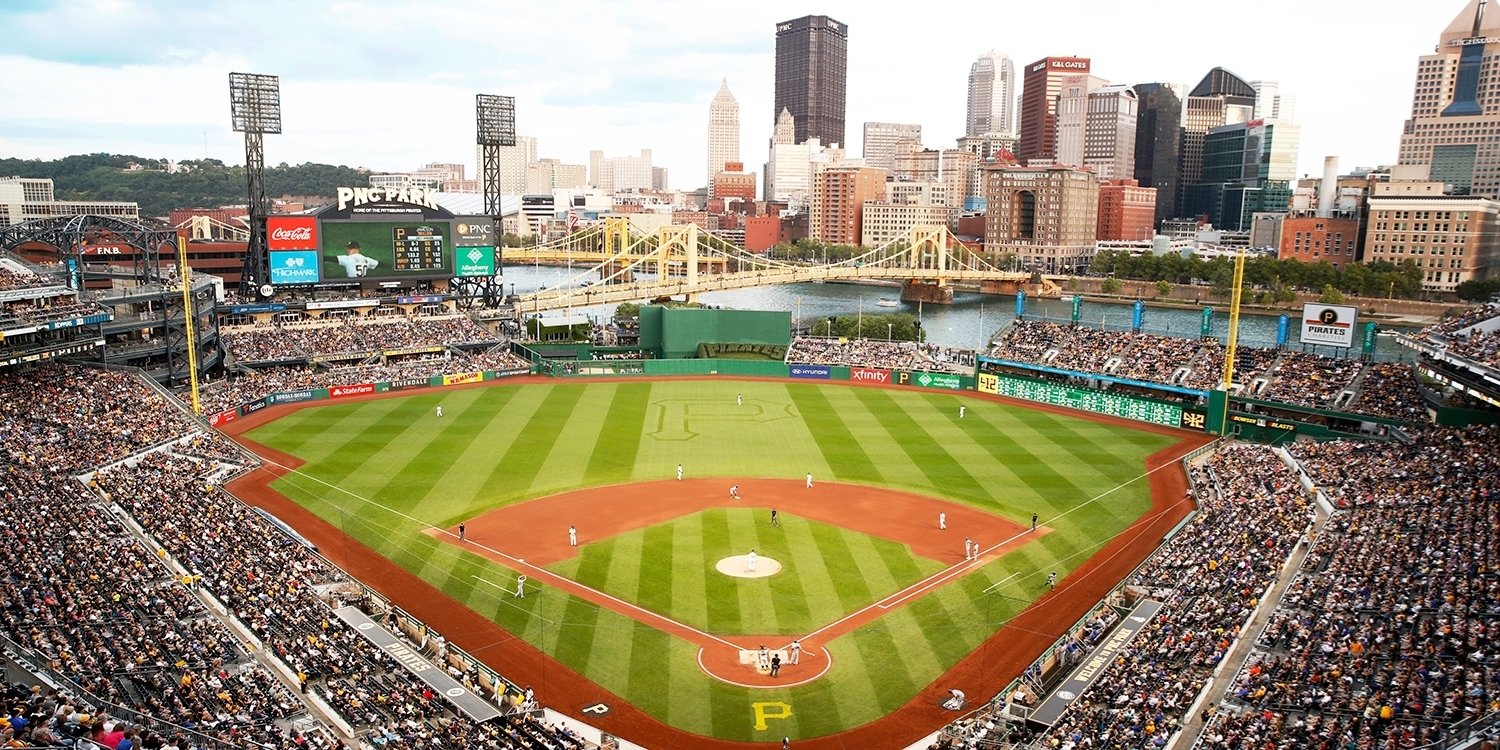 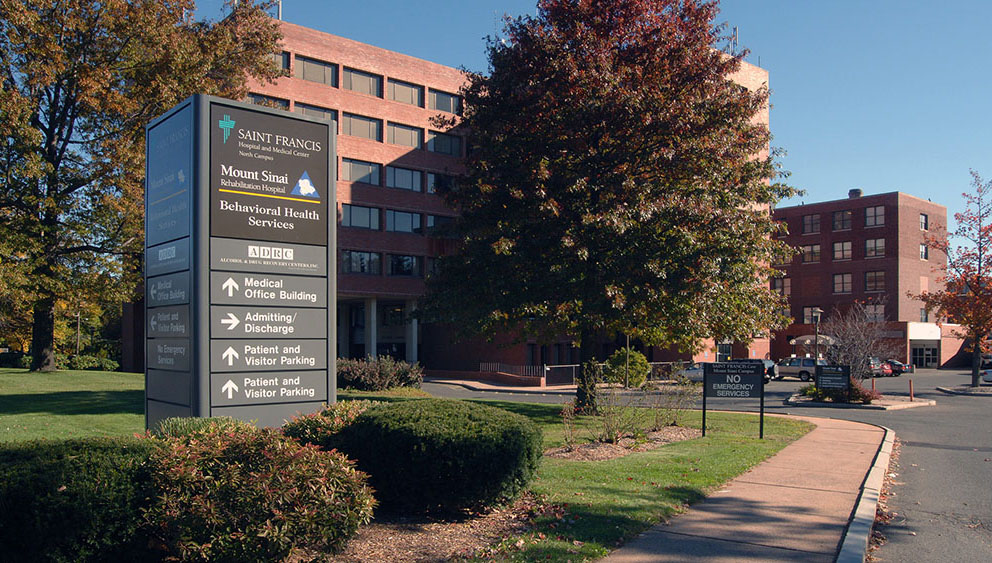 Chapter 14 Summary
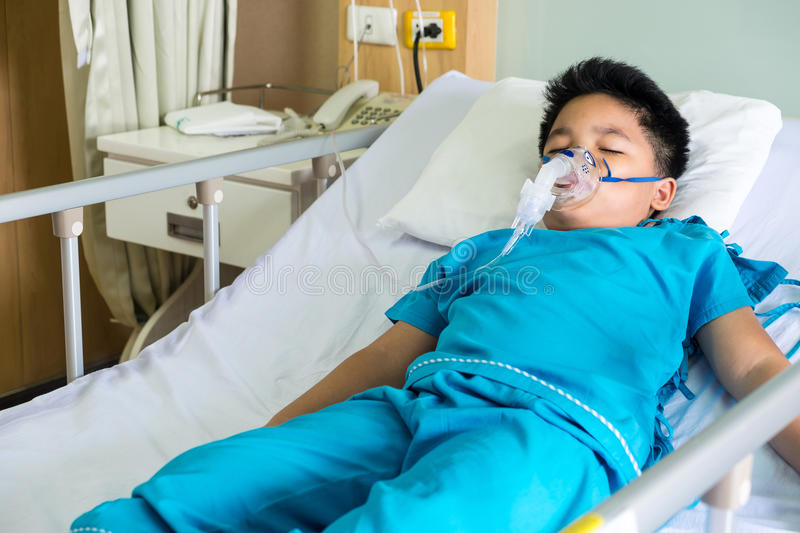 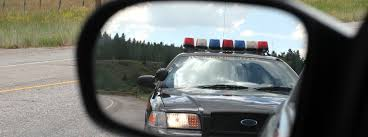 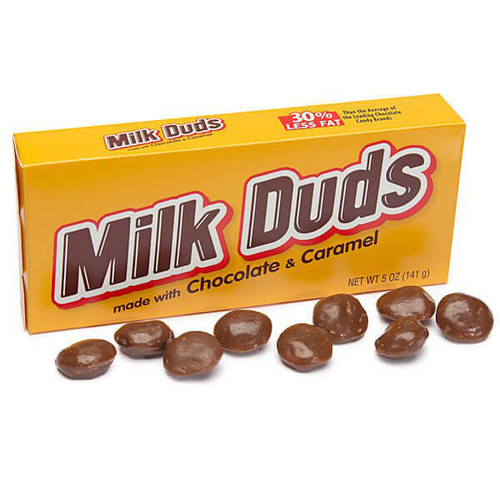 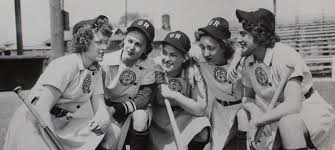 Chapter 15 Summary
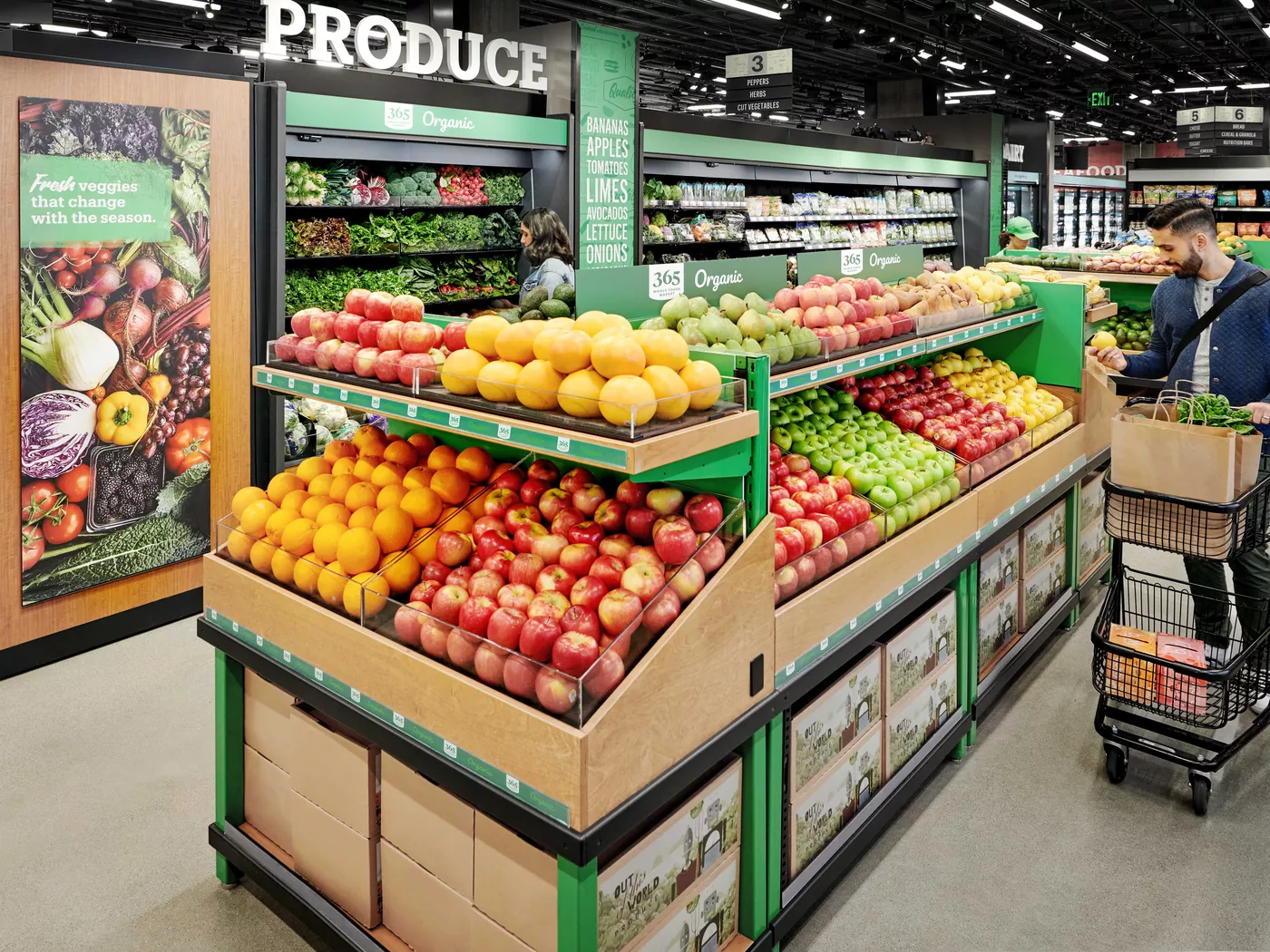 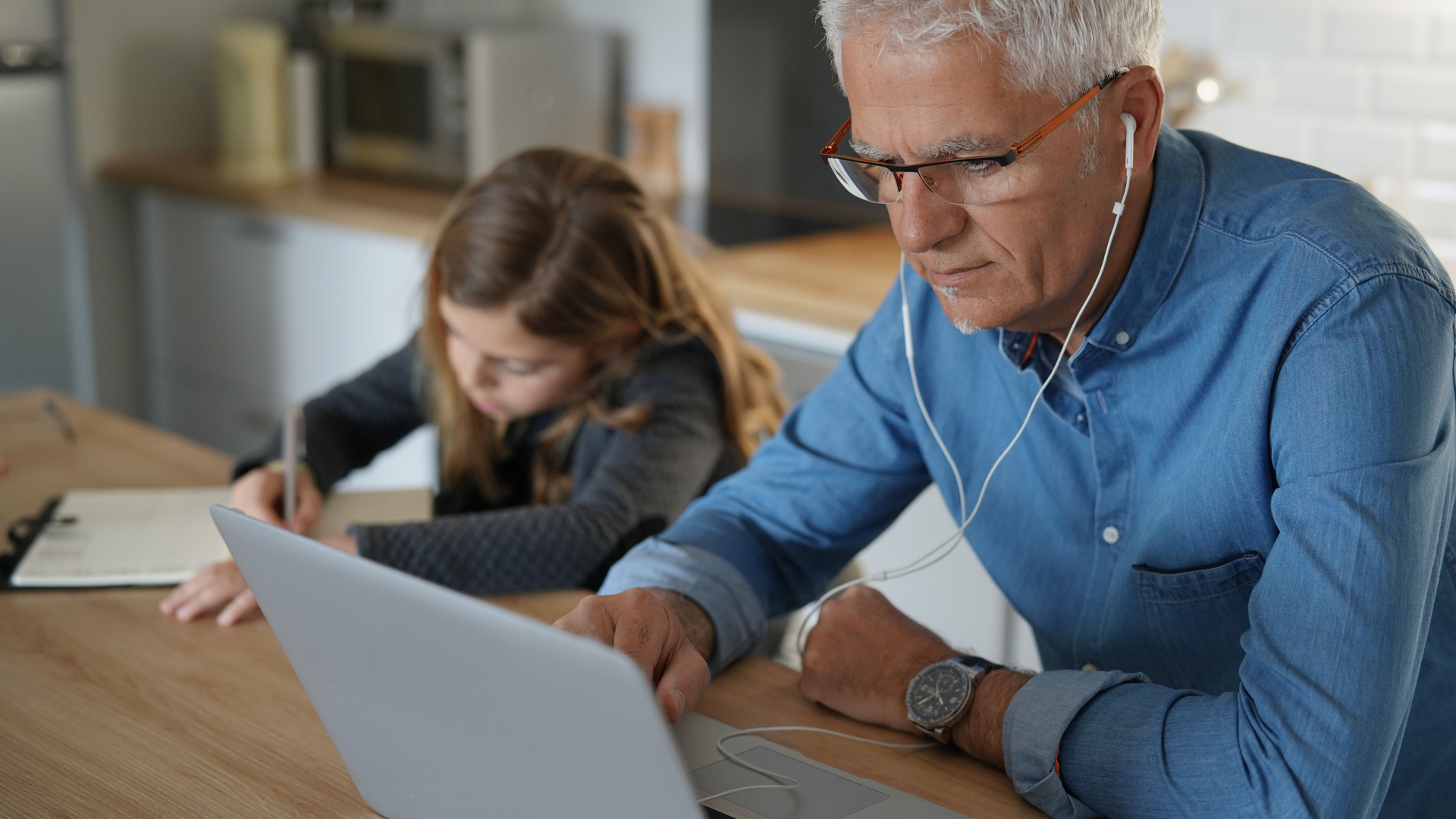 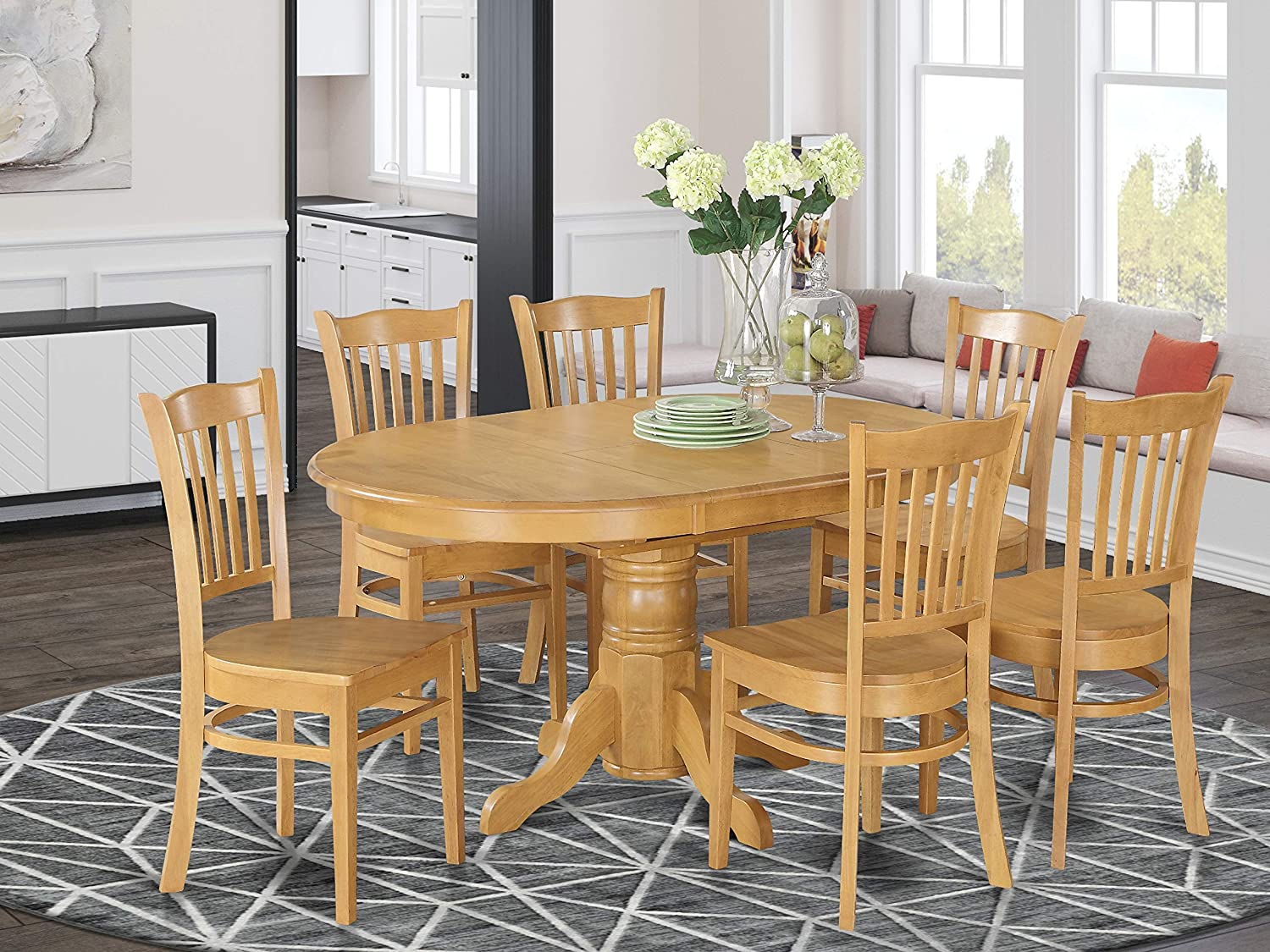 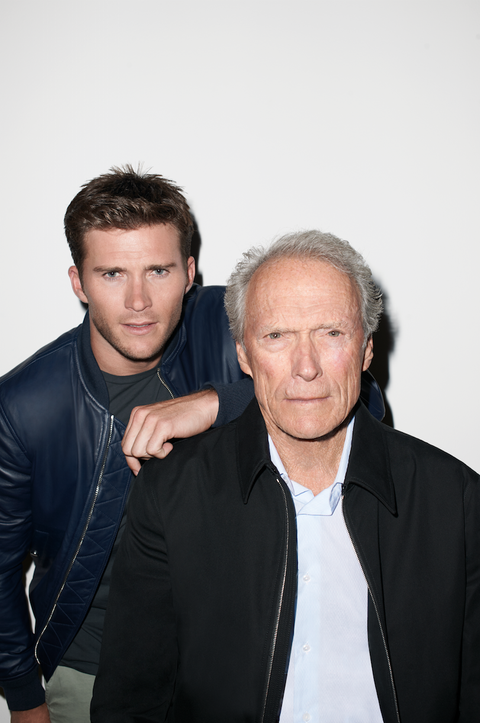 Chapter 16 Summary
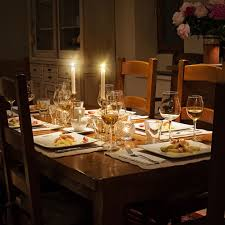 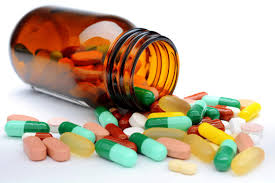 Question 1 part A
1. Murray decides to meet Jason’s father properly (pages 73-74). Jason’s father doesn’t seem to think that Murray is helping Jason, and is rude to Murray. Murray decides that Jason’s dad is “misguided” and “got his priorities mixed up” (page 74). What does Murray think his priorities should be? Do you think that Murray sees a bit of himself in Jason’s father? Why or why not? Has there been a time in your life that you’ve had your “priorities mixed up”?
Question 1 Part B
1. Murray decides to meet Jason’s father properly (pages 73-74). Jason’s father doesn’t seem to think that Murray is helping Jason, and is rude to Murray. Murray decides that Jason’s dad is “misguided” and “got his priorities mixed up” (page 74). What does Murray think his priorities should be? 
Finding a new step-mom for Jason
Doing things to make Jason happy (“it’s about Jason”)
Making his next million
Question 2 part A
2. Murray meets Tiegan and Jason at the hospital for one of Jason’s treatments. When the doctor checks Jason’s vitals, Jason lies about how often he uses his oxygen (page 81). Do you think Murray should have spoken up and told the doctor the truth? Why or why not? Have you ever been put in a situation where you had to lie or withhold the truth from someone? How did this make you feel?
Question 2 part B
2. Murray meets Tiegan and Jason at the hospital for one of Jason’s treatments. When the doctor checks Jason’s vitals, Jason lies about how often he uses his oxygen (page 81). Do you think Murray should have spoken up and told the doctor the truth? Think about the reason why you chose your answer.
Yes, Murray should have told the doctor. 
No, Murray should not have told the doctor.
Question 3 part A
3. Jason, Murray, and Tiegan have an email exchange regarding dinner (pages 85-87). Murray has a hard time understanding Jason’s email, so Tiegan interprets it for him in standard English. What does this say about Tiegan’s character? How are Tiegan and Jason different? What role do you think Tiegan will play in the story?
Question 3 Part B
3. Jason, Murray, and Tiegan have an email exchange regarding dinner (pages 85-87). Murray has a hard time understanding Jason’s email, so Tiegan interprets it for him in standard English. How are Tiegan and Jason different? (circle all that apply)
Tiegan and Jason are both young children
Tiegan is more formal with Murray than Jason is
Tiegan sees that Murray is “old-fashioned” and that he doesn’t understand modern language
Jason and Tiegan each have their own wish lists 
Murray only enjoys talking to Tiegan
Question 4 part A
4. Murray and Chance have an argument, and Chance says some disrespectful things towards his grandfather (pages 90-91). Chance apologizes, and Murray forgives him, thinking “Way I was raised, you forgive family. No matter what” (page 91). Do you agree with this statement? Would you have forgiven Chance if he had been that disrespectful to you? Has there ever been a time that you’ve felt like you have been too forgiving?
Question 4 part B
4. Murray and Chance have an argument, and Chance says some disrespectful things towards his grandfather (pages 90-91). Chance apologizes, and Murray forgives him, thinking “Way I was raised, you forgive family. No matter what” (page 91). Do you agree with this statement? 
	
1		2		3		4		5
		           Disagree	                 Neutral			      	  Agree

Would you have forgiven Chance if he had been that disrespectful to you? 
Yes, I would have forgiven him
No, I would not have forgiven him
1 Down
D
E

T
O

U

R
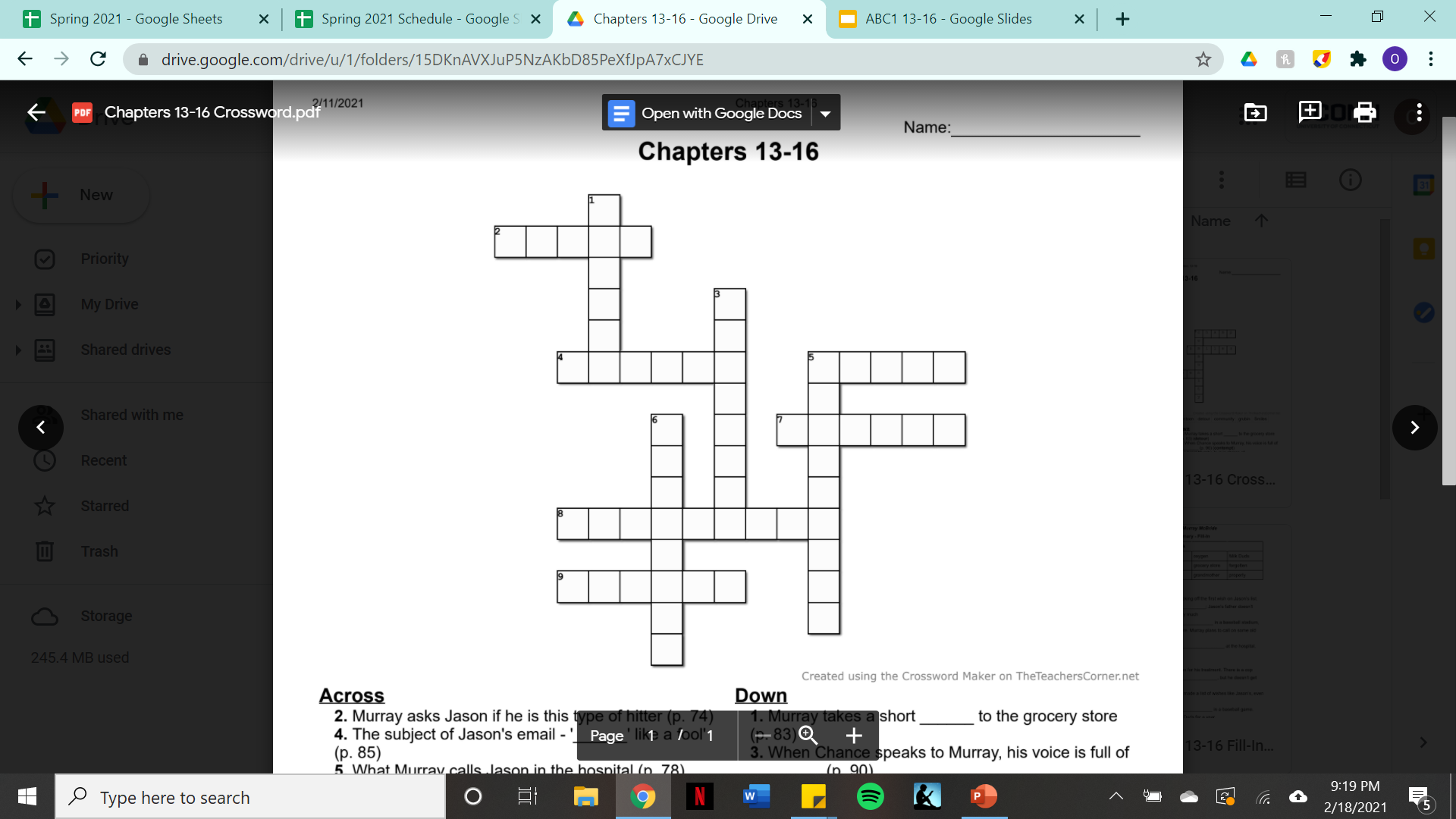 Murray takes a short ______ to the grocery store
2 Across
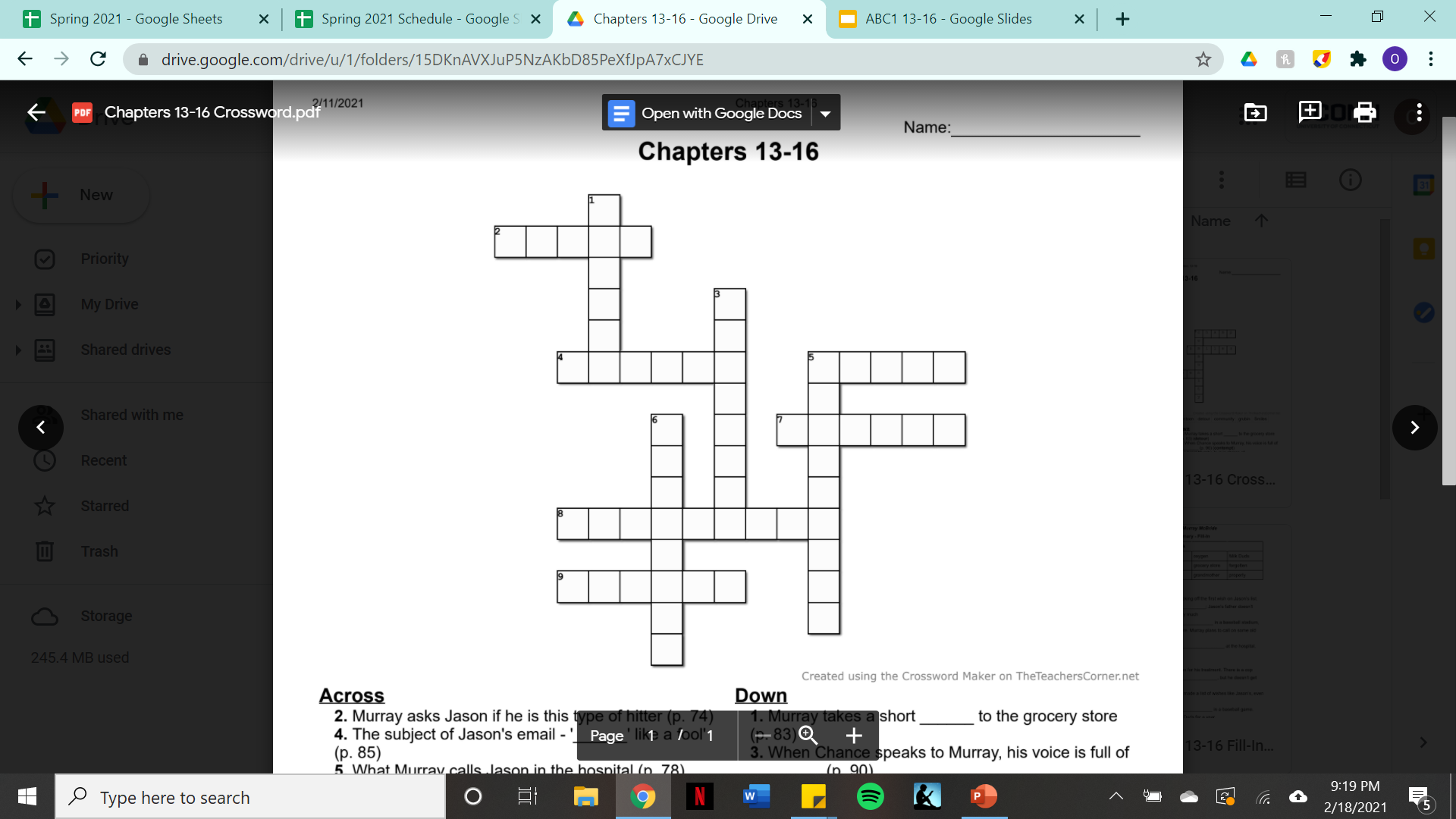 p    o   w   e    r
Murray asks Jason if he is this type of hitter.

power
3 Down
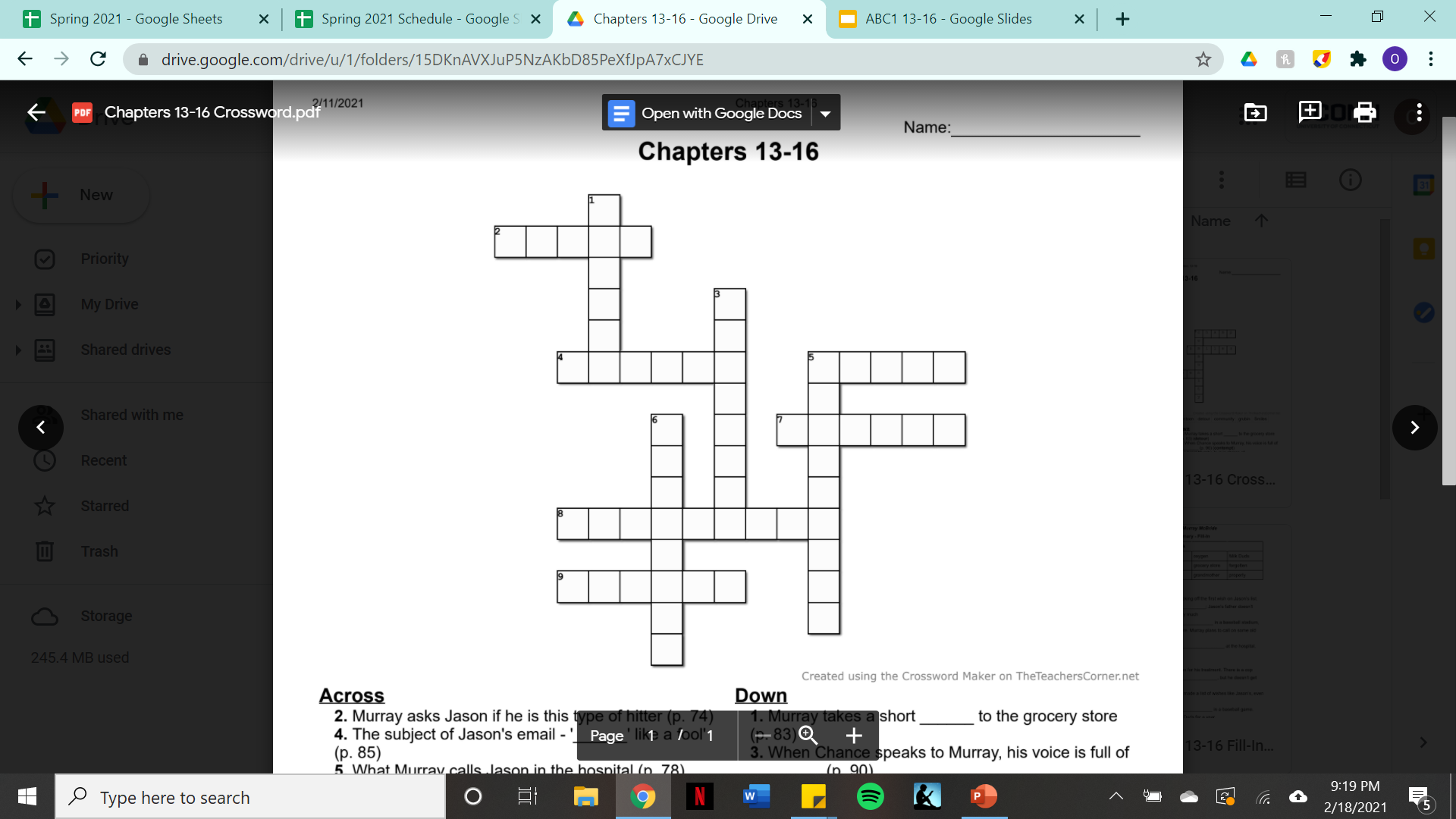 c
o
n
t
e
m
p
t
When Chance speaks to Murray, his voice is full of ________

contempt
4 Across
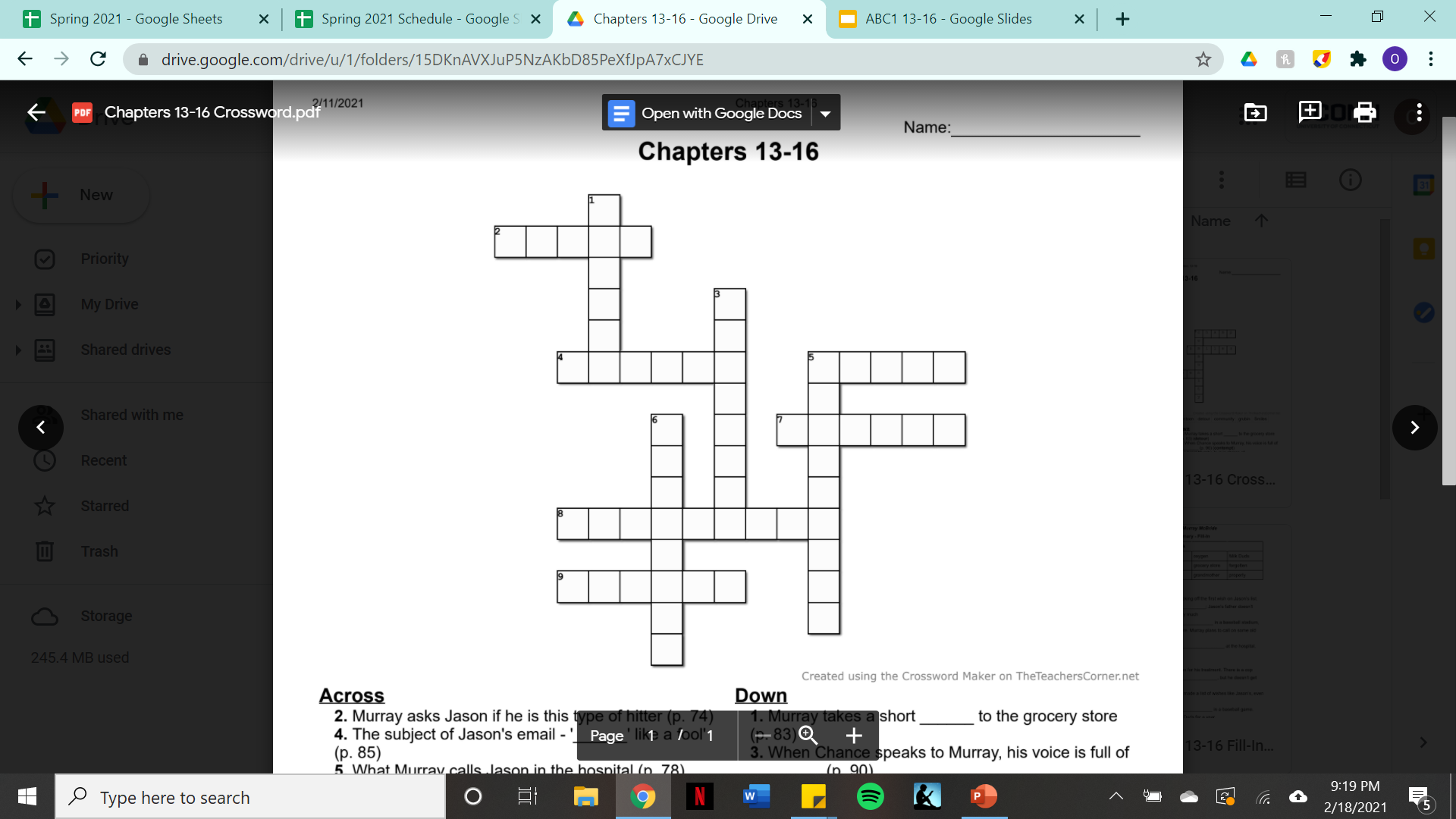 The subject of Jason’s email - “______’ like a fool”

grubin
g    r    u    b    i    n
5 Down
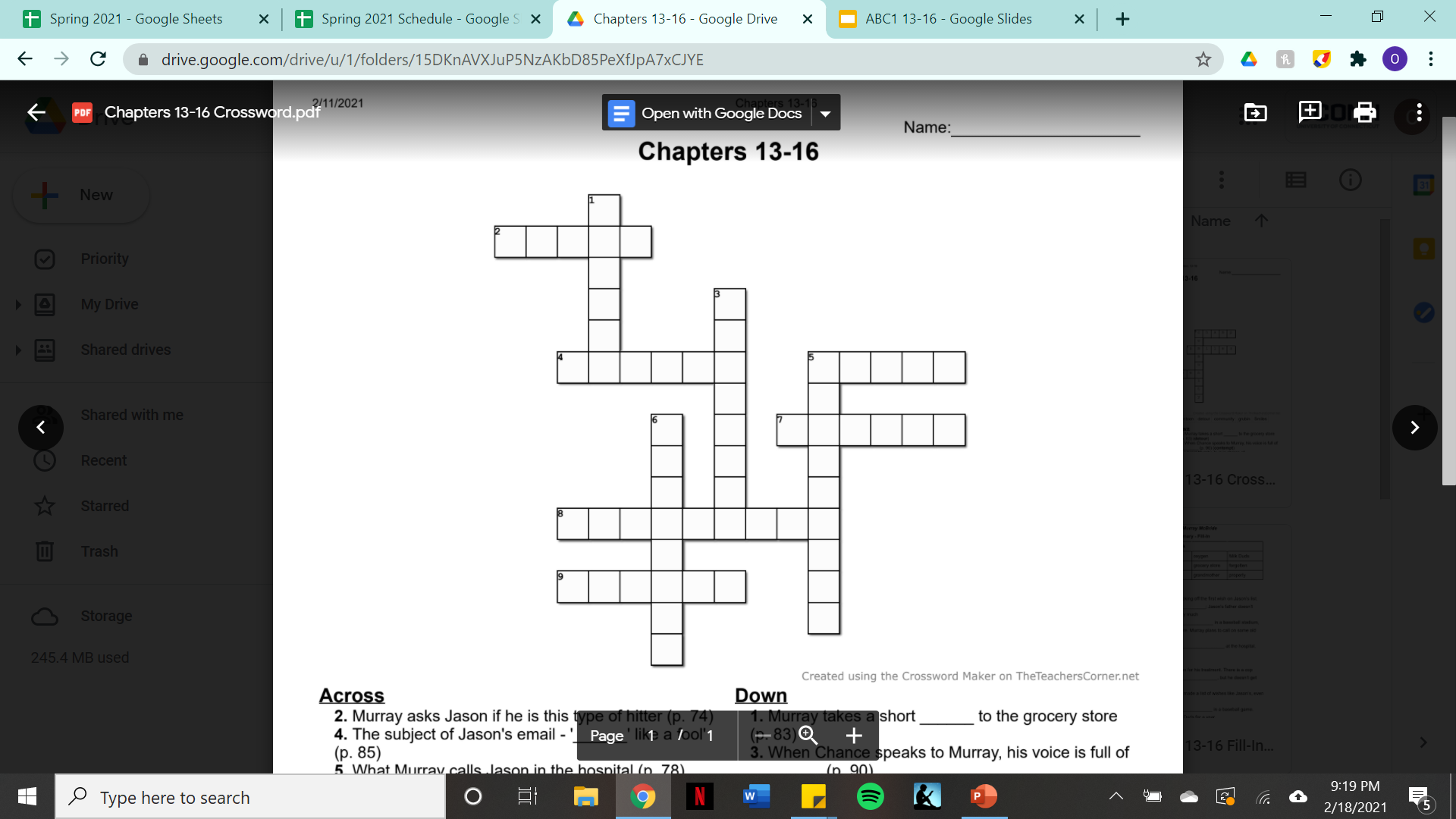 Harold Murphy Jr. is in charge of _________ Outreach for the Cubs

community
C
o
m
m
u
n
i
t
y
5 Across
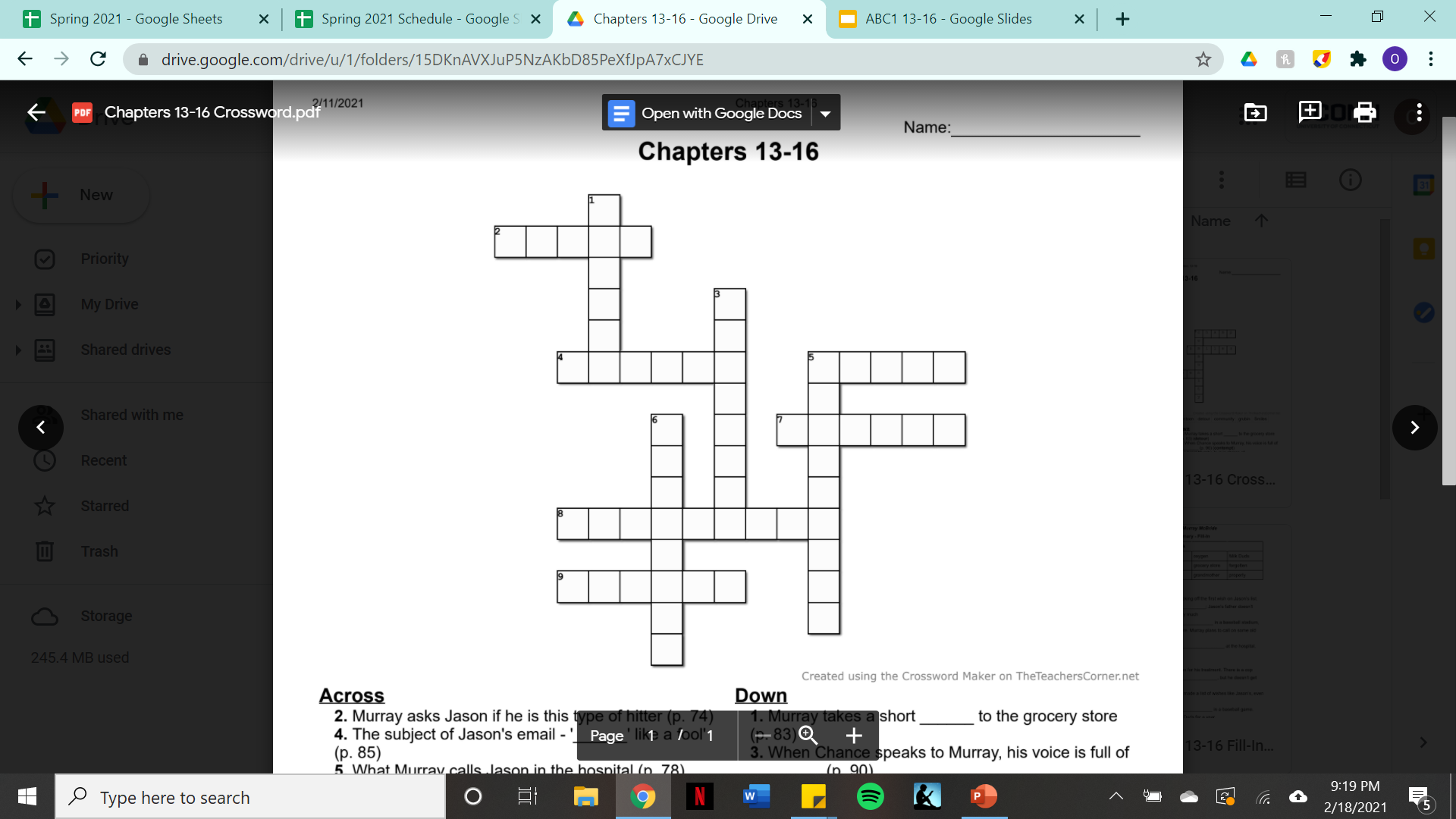 What Murray calls Jason at the hospital

champ
c    h   a    m   p
6 Down
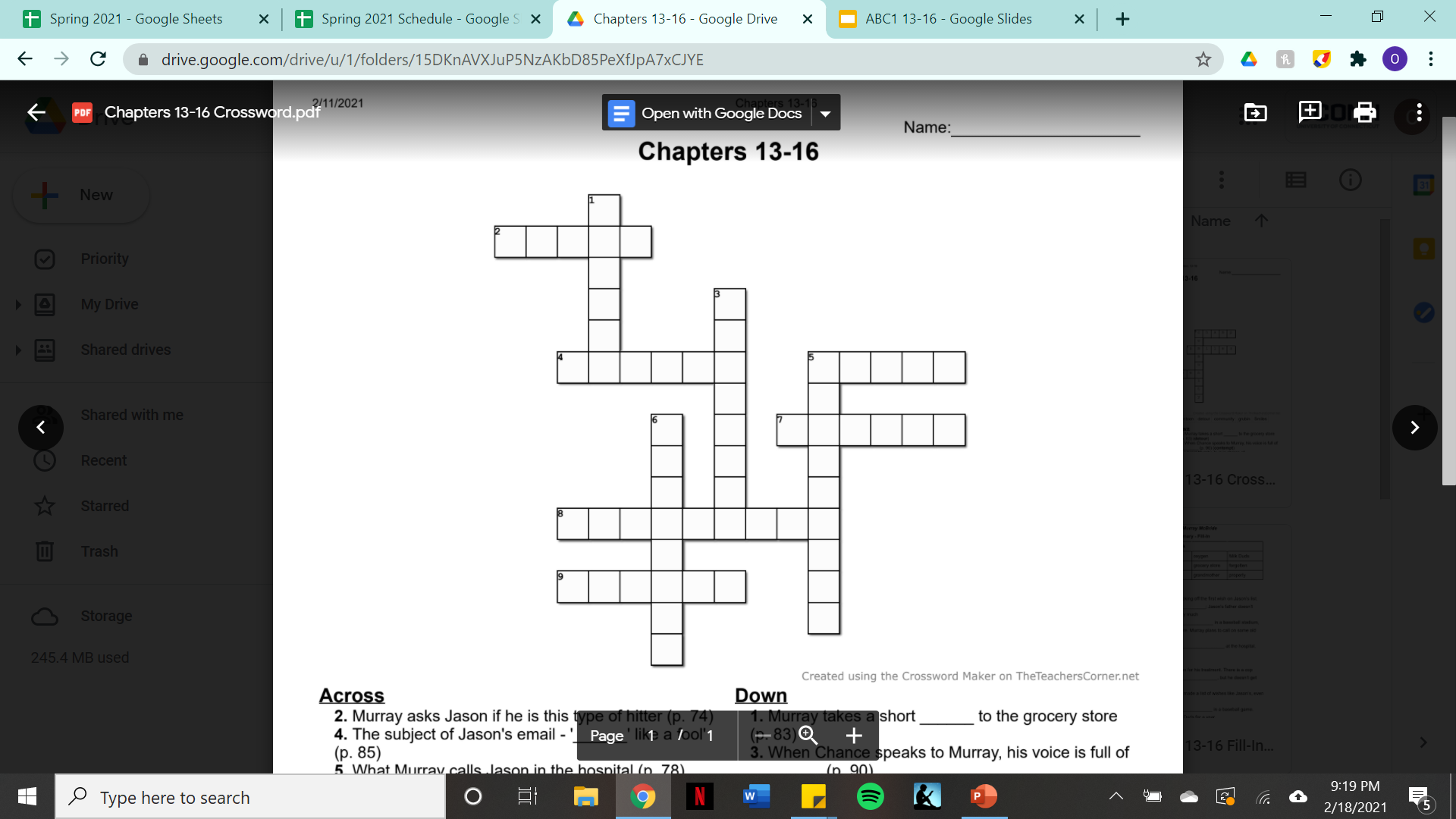 Jason’s father’s first name

Benedict
b
e
n
e
d
i
c
t
7 Across
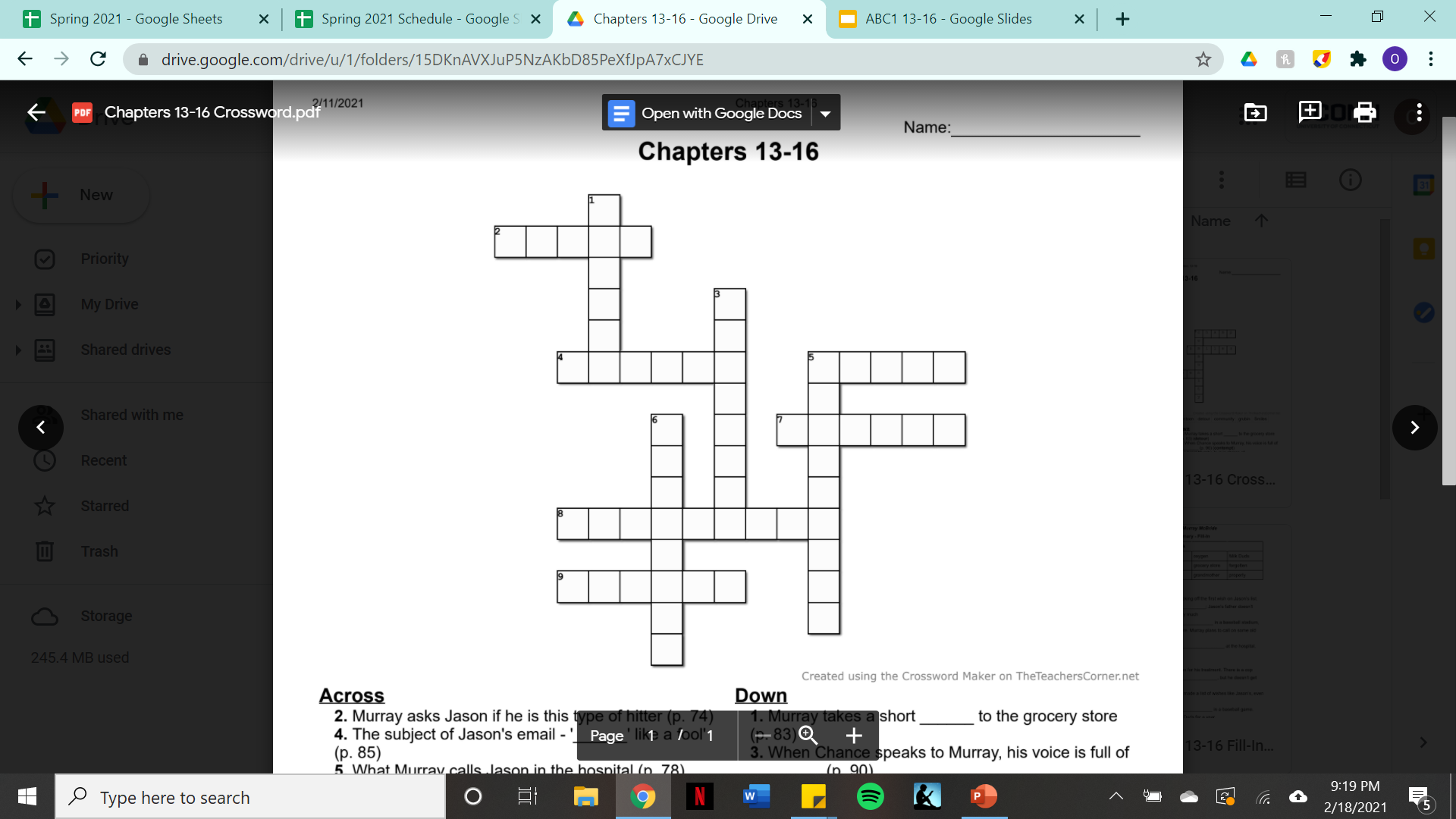 The nickname Murray gives to the employee who helps him find the Milk Duds

Mr. Smiles
s    m   i     l    e    s
8 Across
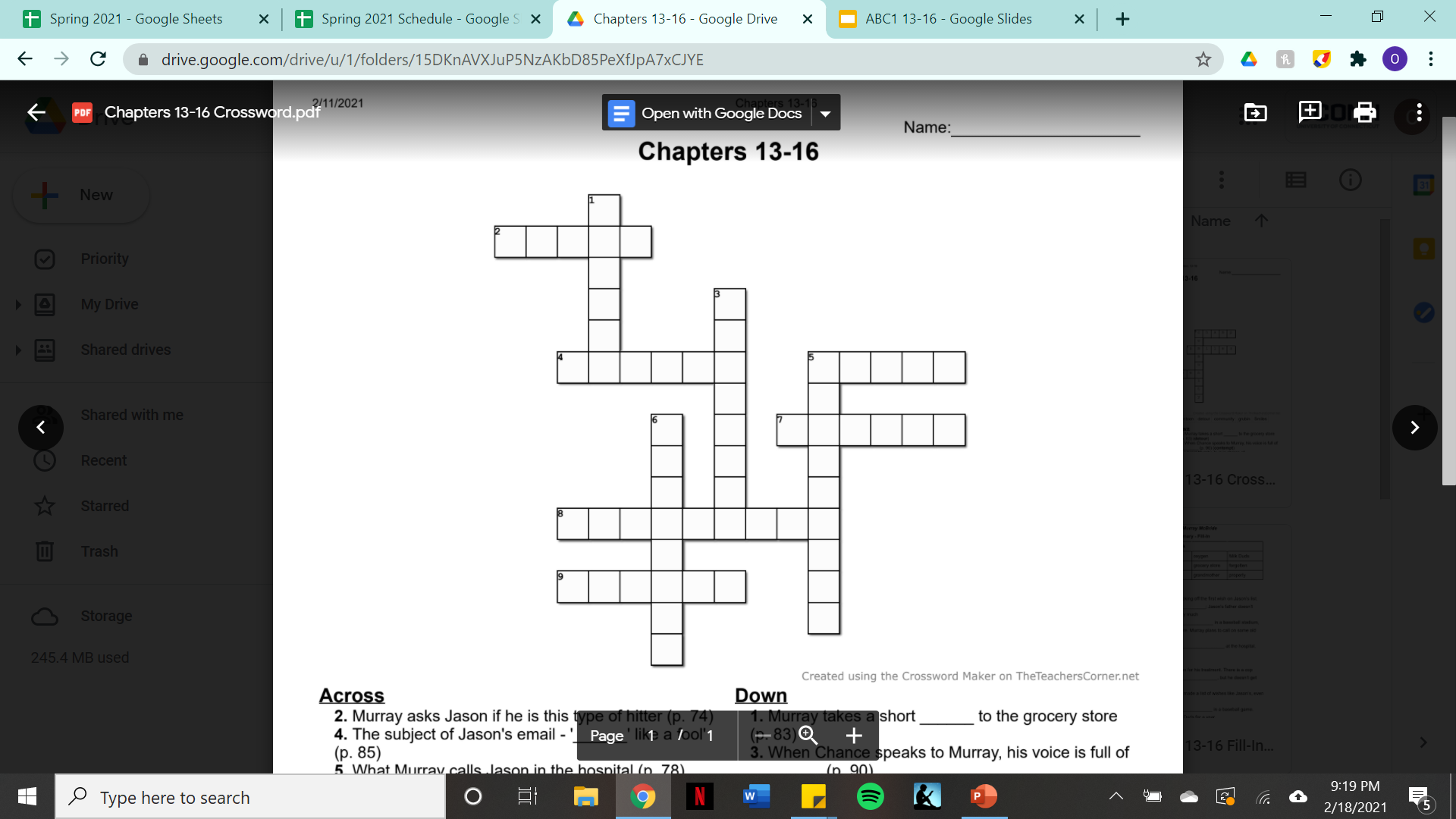 It has been _________ months since Murray had worn a suit

seventeen
s    e   v    e    n    t    e    e    n
9 Across
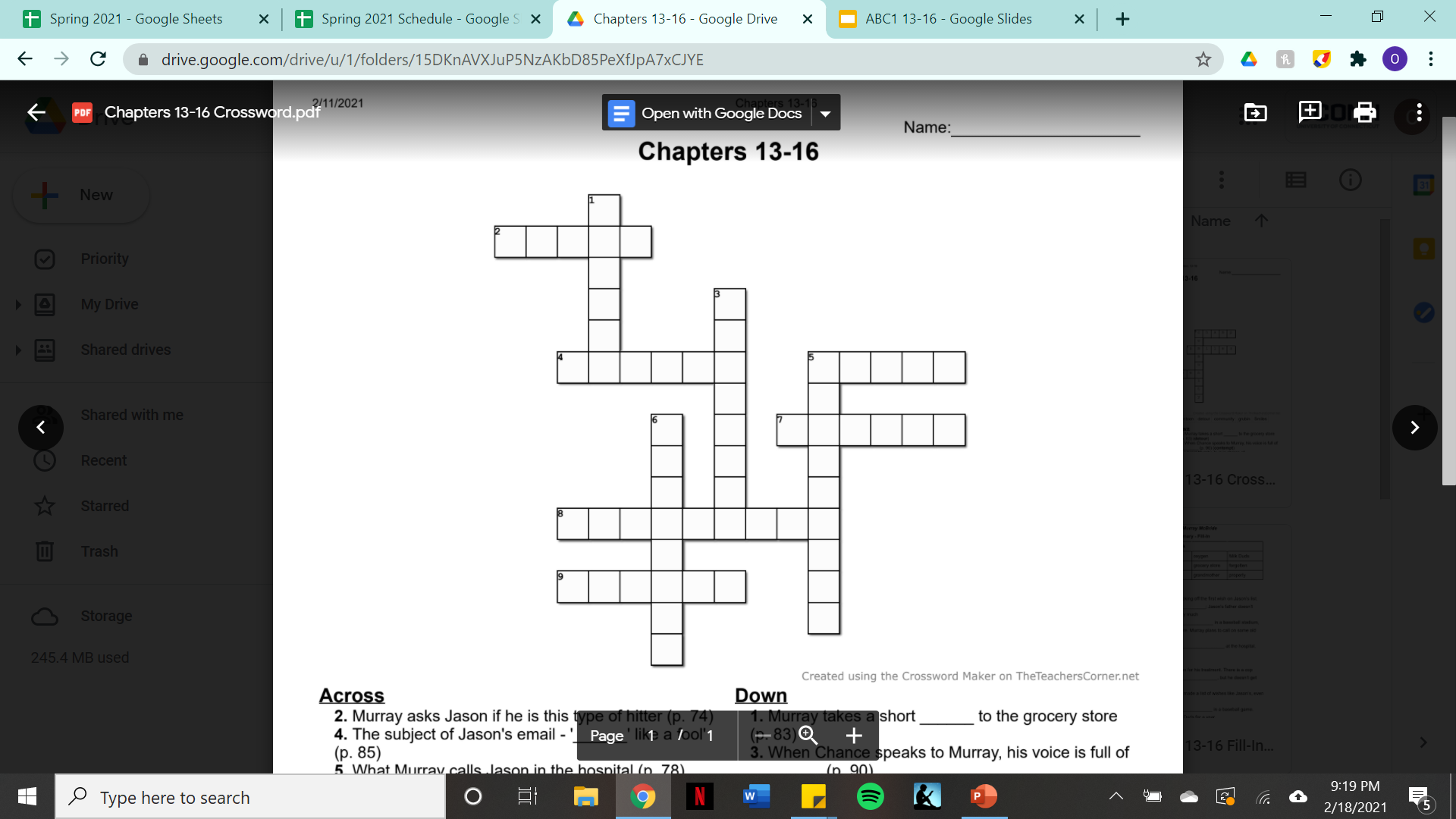 Tiegan’s great-grandmother played 3 seasons for the ______ Belles

Racine
r    a    c    i     n    e